環境学習
小さなことでも
　　　自分たちにできることを
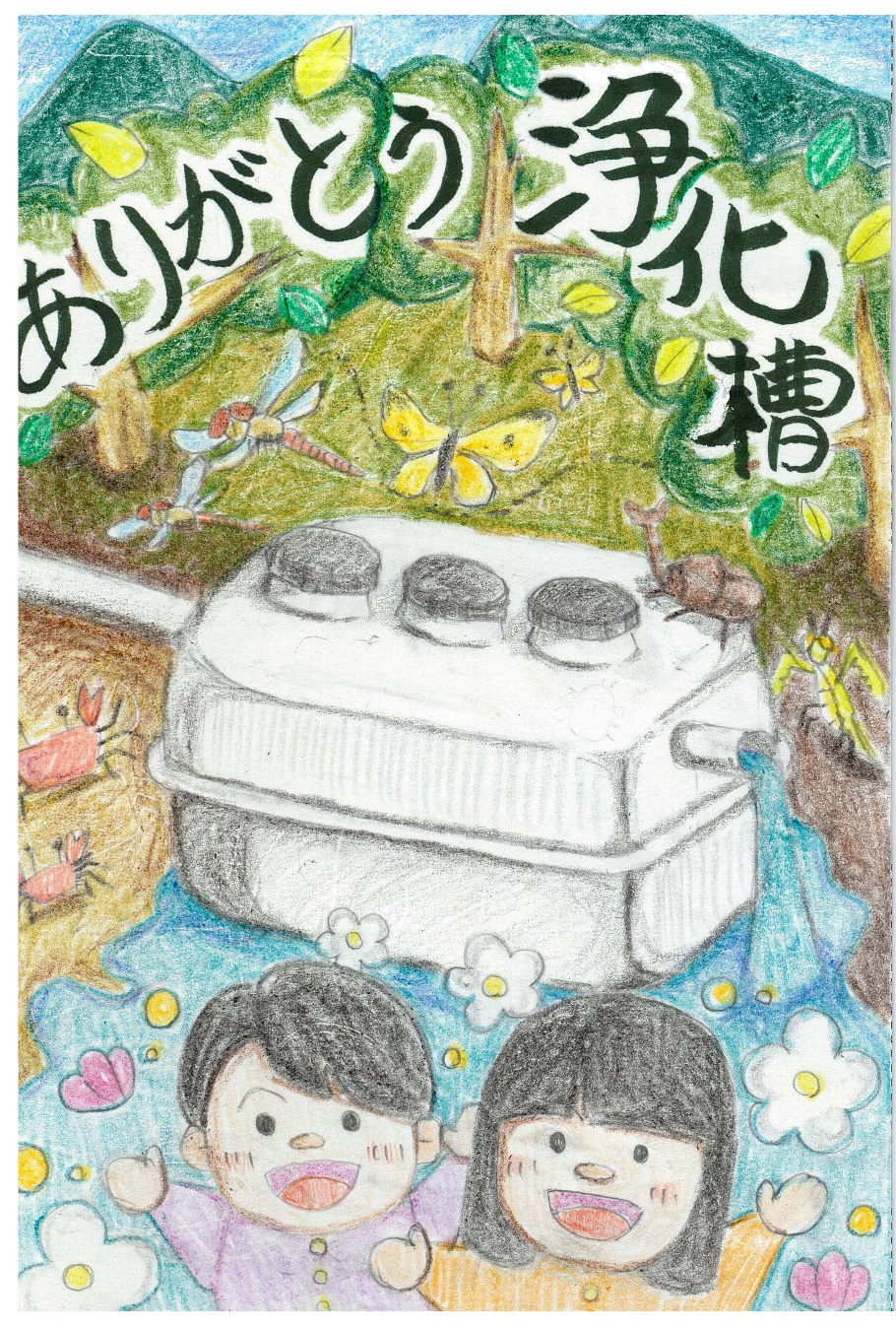 年　組　名前
（公財）大分県環境管理協会
環境学習ワークシート
じょうかそう
１．浄化槽って？
やくわり
家で使った（　　　）を
　　きれいにして（　　）や
　　（　　　）に流す。
しくみ
（　　　　）の力を利用して
よごれた水をきれいにする。
なぜ必要？
川や海をよごしている主な
　原因は（　　　　　）からの　
　水だから。
下水道と浄化槽
みっしゅう
家が密集している地域では（　　　　　）、
家がはなれている地域では（　　　　　）が
活躍している。
環境省の浄化槽サイト「自然にやさしい浄化槽のひみつ」より一部転載・引用しました。
環境学習ワークシート
じょうかそう
２．浄化槽のためにはたらく人
微生物が元気にして
いるかをしらべたり、
消毒薬を入れたり
します
（　　　　）をする人
（　　　　）をする人
たまったよごれを
ひきぬきます
（　　　　）をする人
点検や清掃をきちんとしているか、水がきれいになっているかチェックします
実際に（　　　）人
３．自分たちにできること
NG行動を探せ！！
（　　　）をたくさん流すこと
（　　　）をたくさん使うこと　
台所から（　　　　）などを流すこと
（　　　　　）などをﾄｲﾚに流すこと
環境省の浄化槽サイト「自然にやさしい浄化槽のひみつ」より一部転載・引用しました。
環境学習ワークシート
４．今日のふりかえり
２つ以上かいてみよう！！
今日学んだこと
　・

　・

　・
浄化槽の中の微生物が苦手なもの
・

・

・
じょうかそう
びせいぶつ
今日学んだことや浄化槽の中の微生物が苦手なものを、
　　　　　　　　　　おうちの人にも教えてあげてね！！
（公財）大分県環境管理協会
環境省の浄化槽サイト「自然にやさしい浄化槽のひみつ」より一部転載・引用しました。